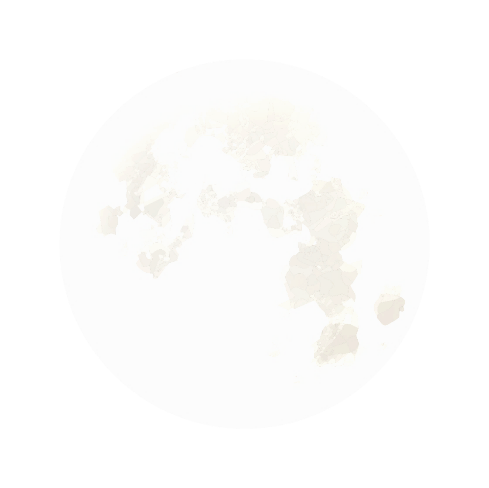 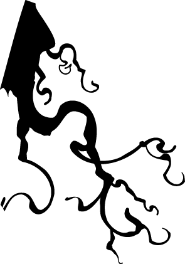 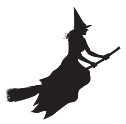 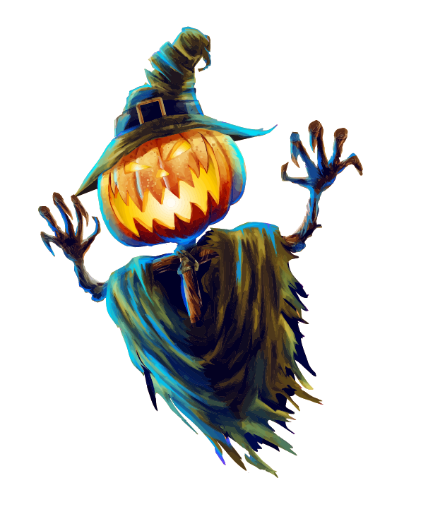 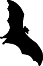 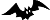 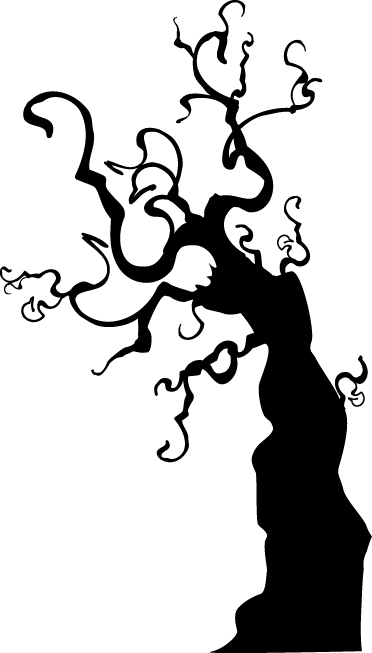 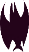 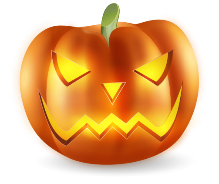 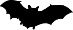 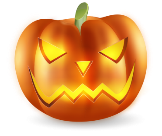 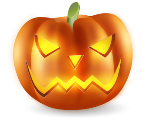 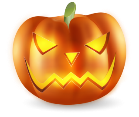 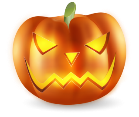 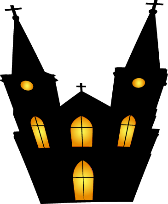 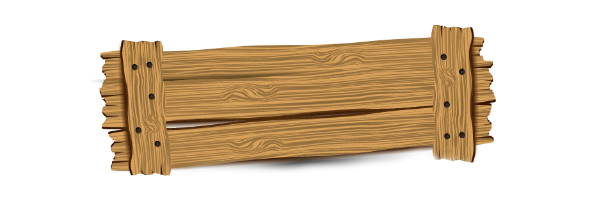 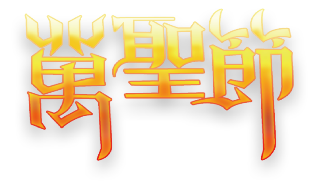 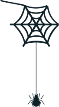 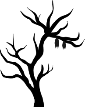 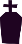 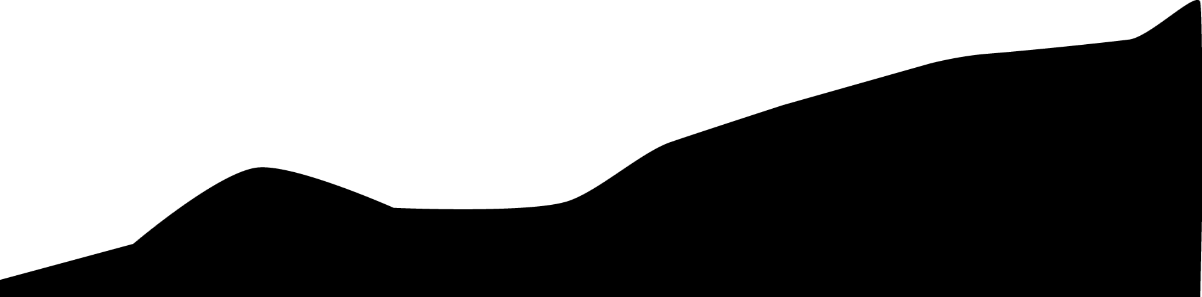 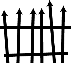 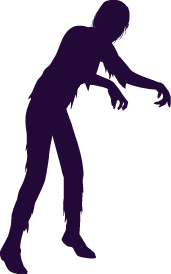 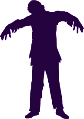 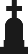 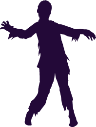 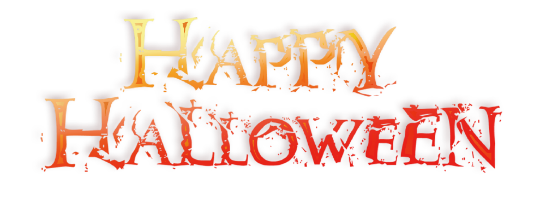 汇报人：
汇报时间：XX年XX月
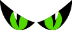 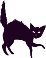 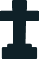 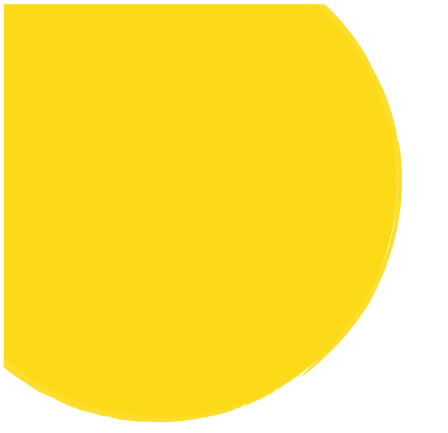 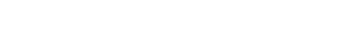 目录
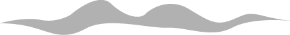 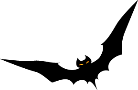 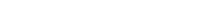 CONTENTS
点击此处添加标题
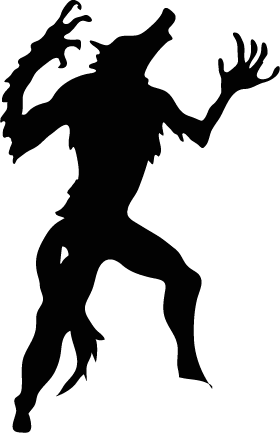 点击此处添加标题
点击此处添加标题
点击此处添加标题
点击此处添加标题
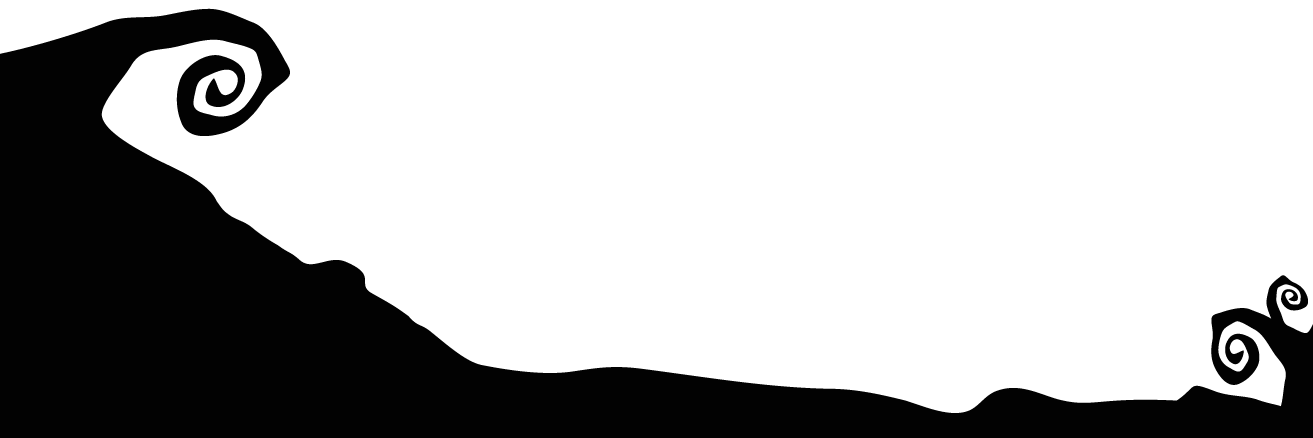 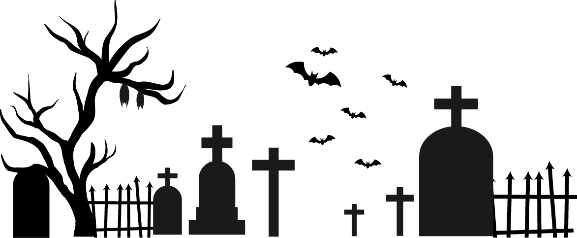 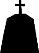 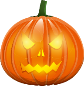 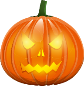 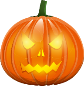 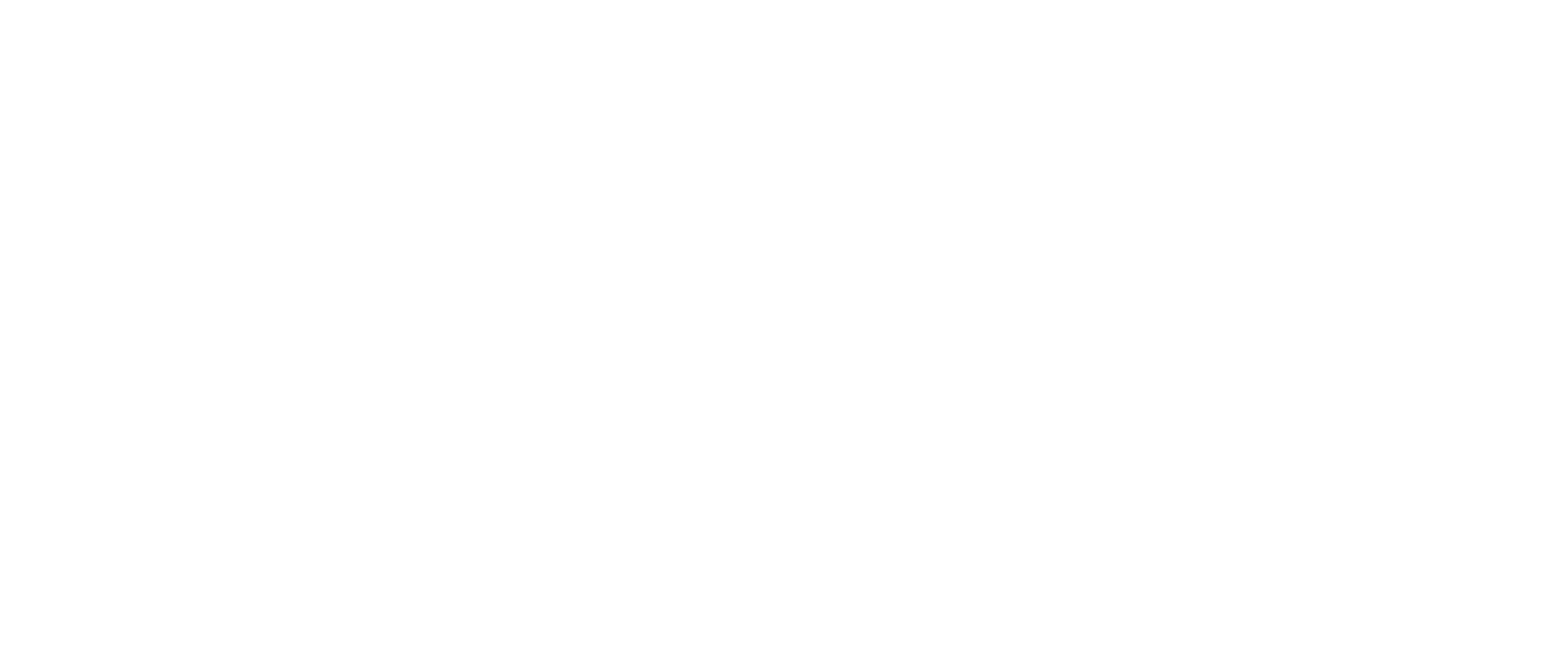 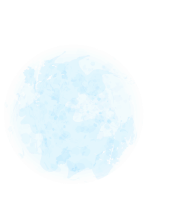 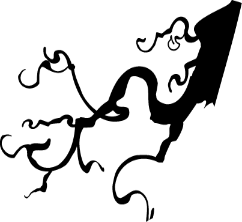 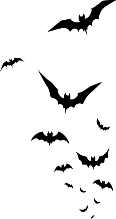 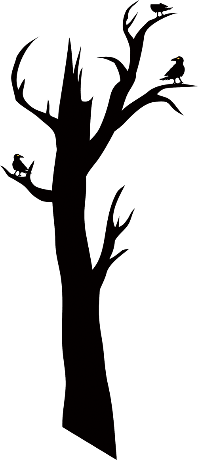 PART 01
点击此处添加标题
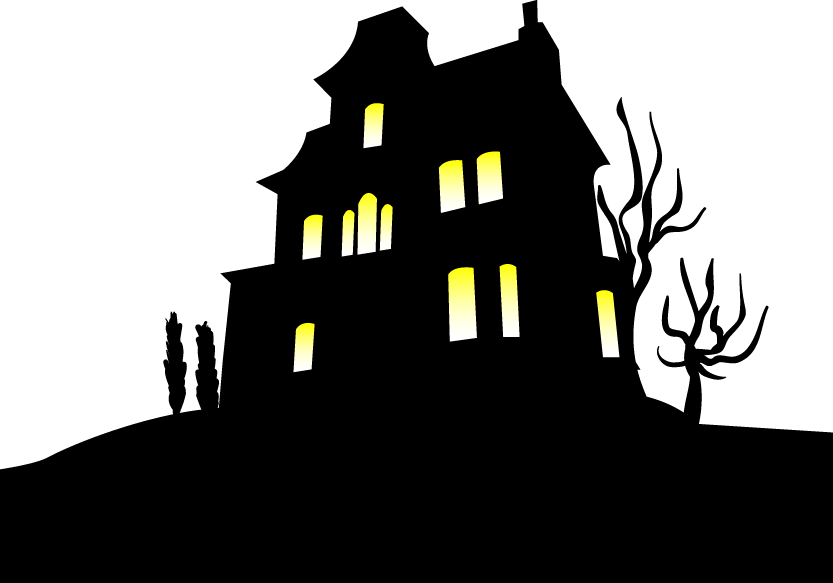 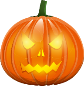 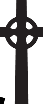 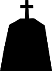 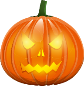 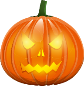 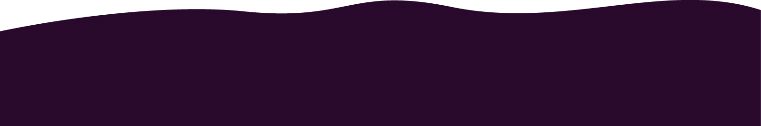 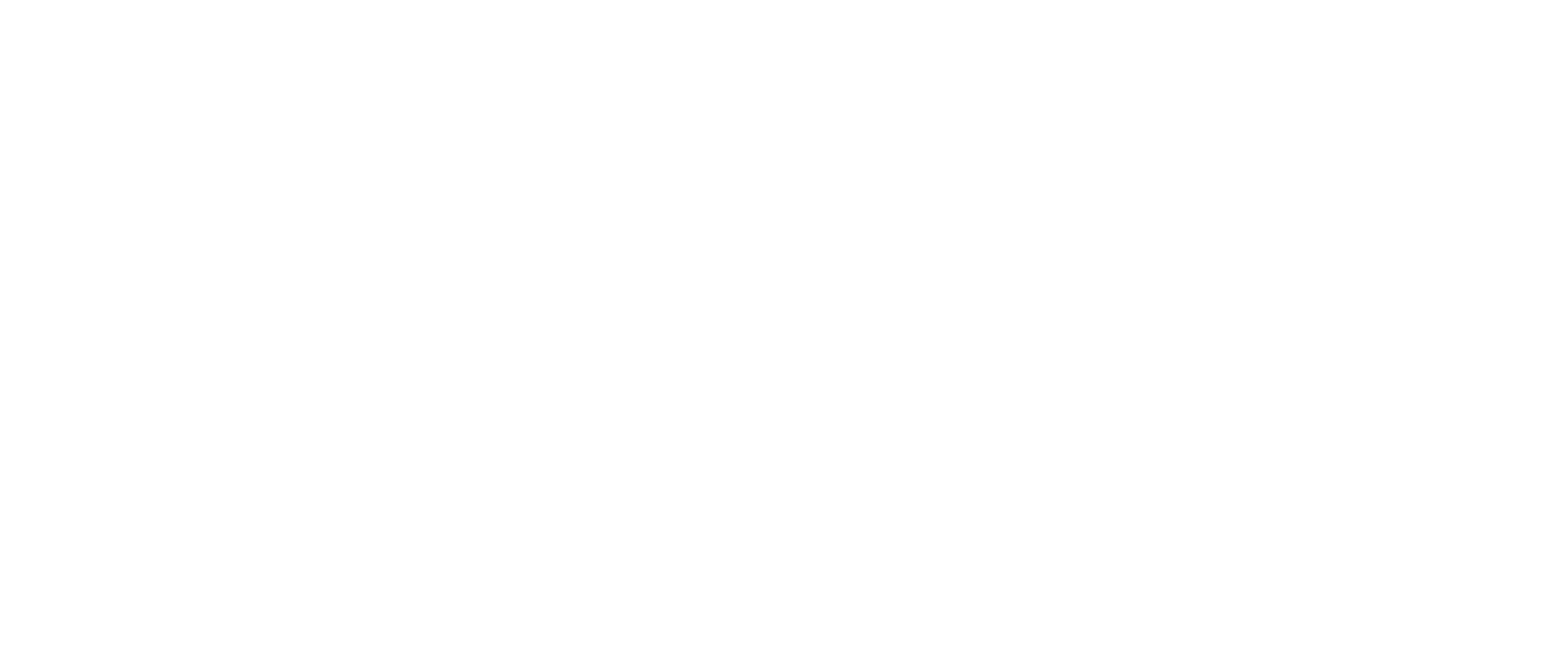 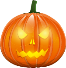 点击此处添加标题
Far far away, behind the word mountains, far from the countries Vokalia and Consonantia, there live the blind texts. 

Separated they live in Bookmarksgrove right at the coast of the Semantics, a large language ocean.
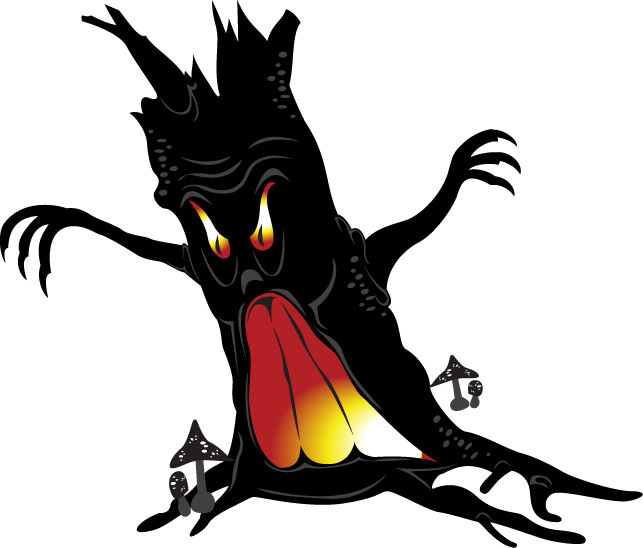 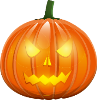 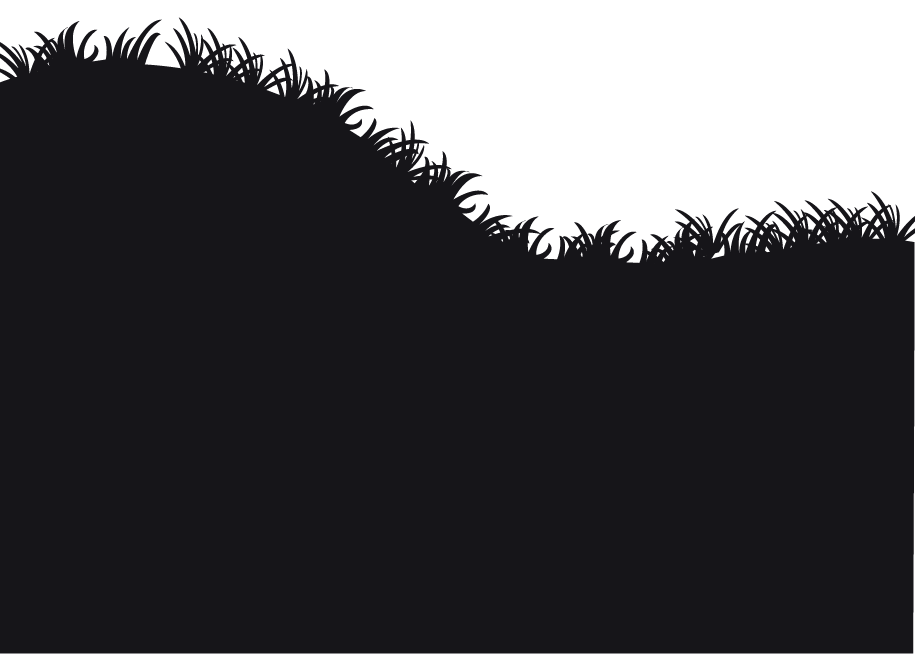 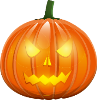 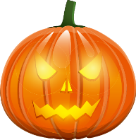 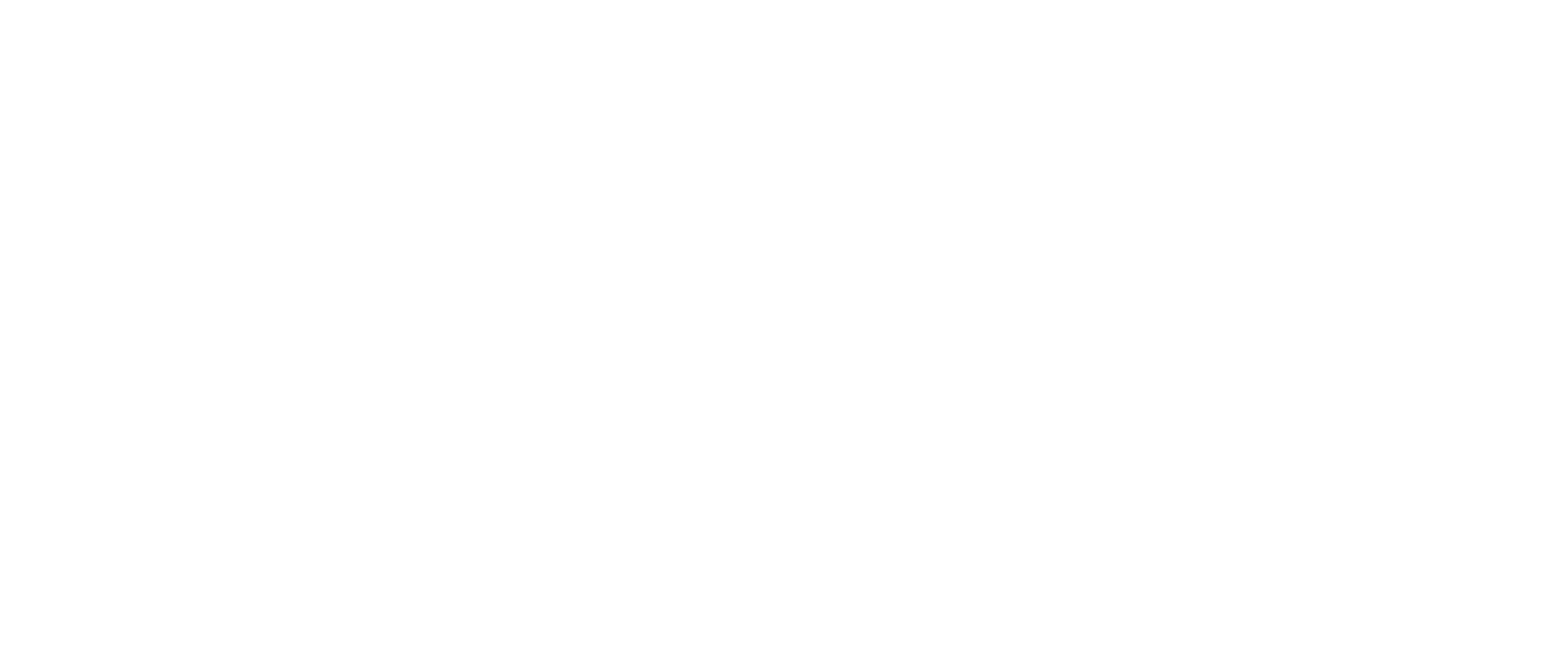 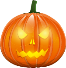 点击此处添加标题
点击此处添加标题
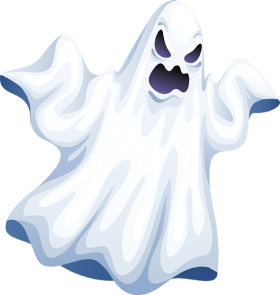 Far far away, behind the word mountains, far from the countries Vokalia and Consonantia, there live the blind texts..
点击此处添加标题
Far far away, behind the word mountains, far from the countries Vokalia and Consonantia, there live the blind texts..
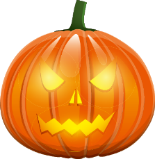 点击此处添加标题
Far far away, behind the word mountains, far from the countries Vokalia and Consonantia, there live the blind texts..
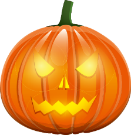 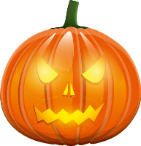 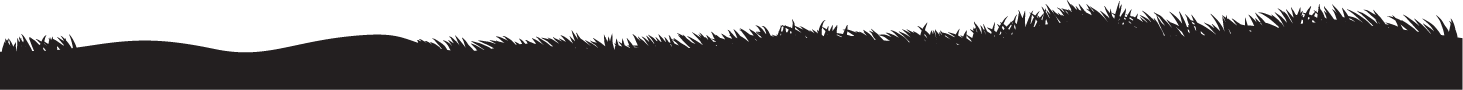 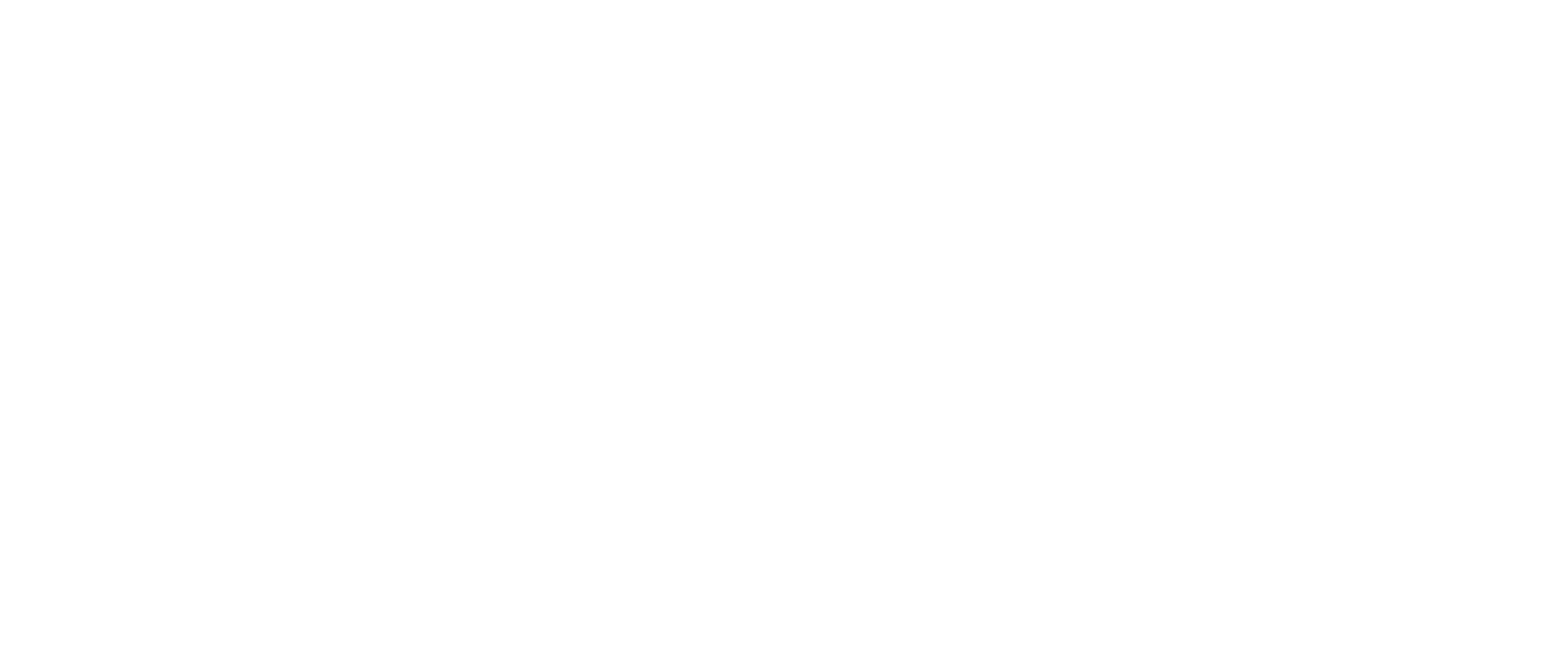 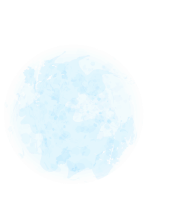 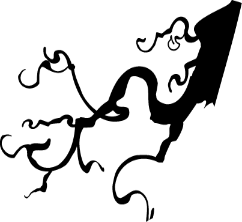 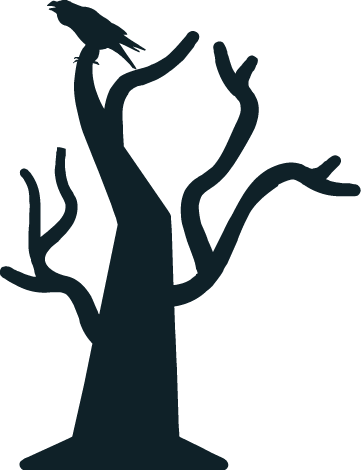 PART 02
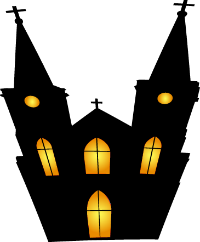 点击此处添加标题
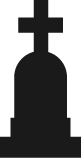 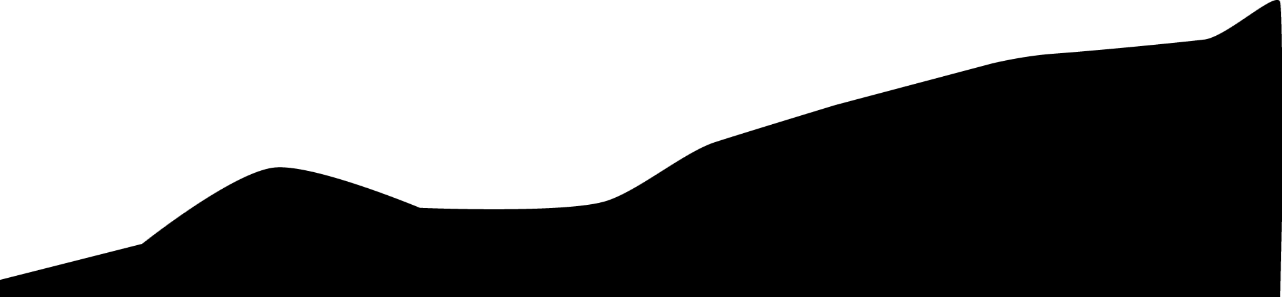 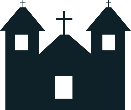 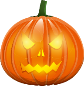 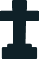 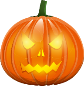 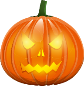 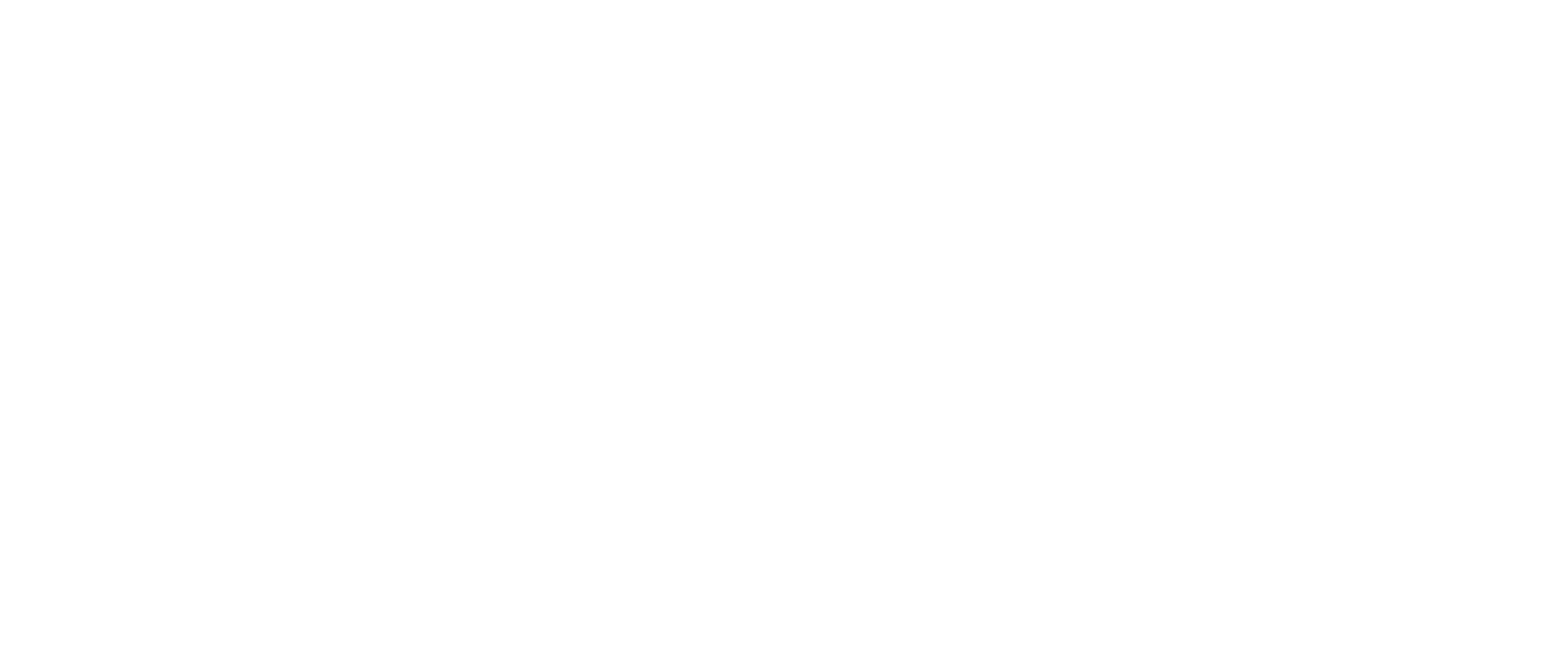 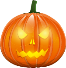 点击此处添加标题
点击此处添加标题
Far far away, behind the word mountains, far from the countries Vokalia and Consonantia, there live the blind texts
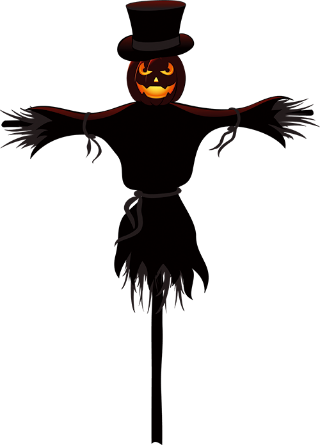 点击此处添加标题
Far far away, behind the word mountains, far from the countries Vokalia and Consonantia, there live the blind texts.
点击此处添加标题
Far far away, behind the word mountains, far from the countries Vokalia and Consonantia, there live the blind texts..
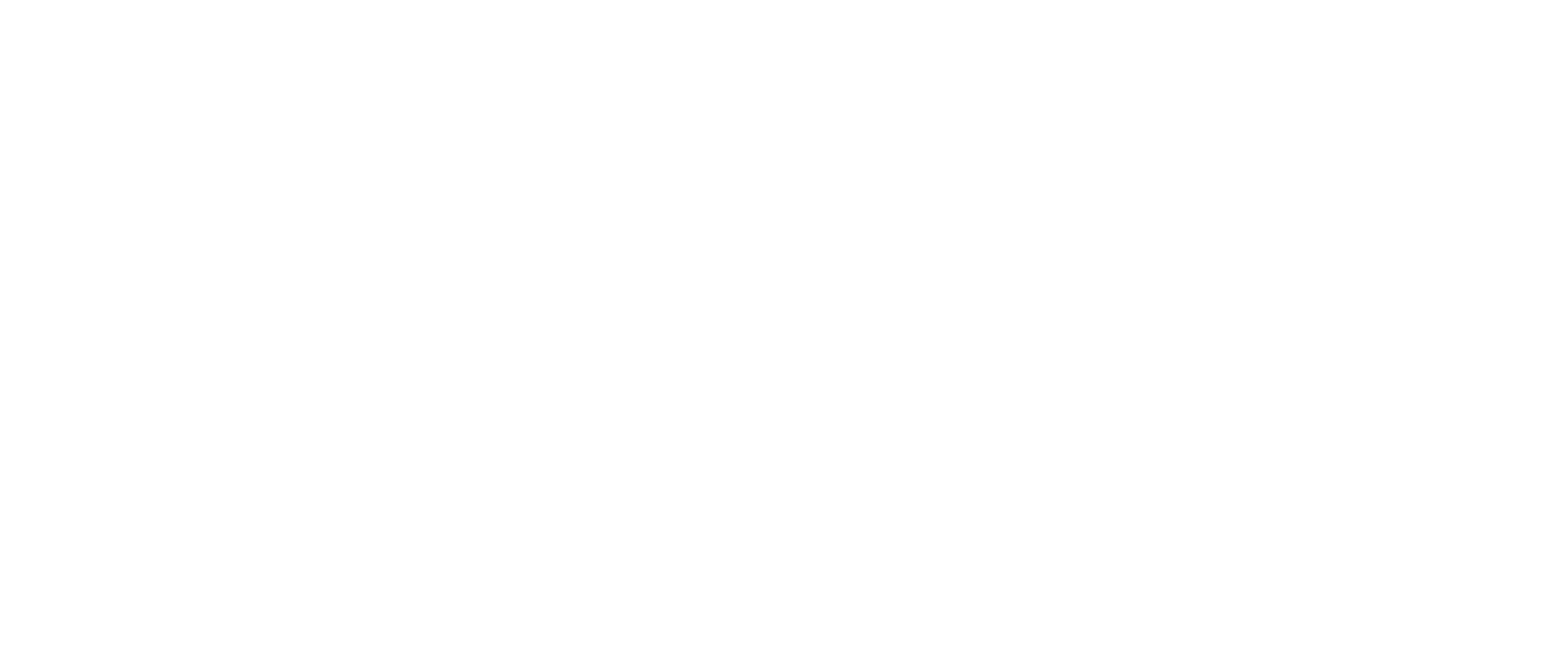 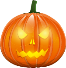 点击此处添加标题
点击此处添加标题
Far far away, behind the word mountains, far from the countries Vokalia and Consonantia, there live the blind texts..
点击此处添加标题
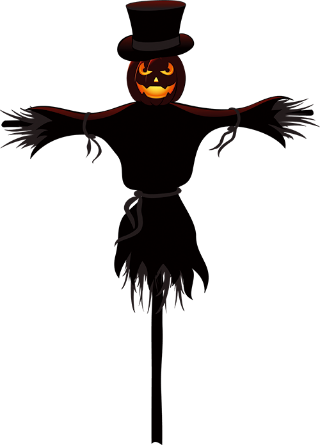 Far far away, behind the word mountains, far from the countries Vokalia and Consonantia, there live the blind texts..
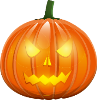 TIMELINE
FINISH
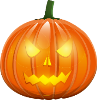 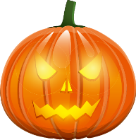 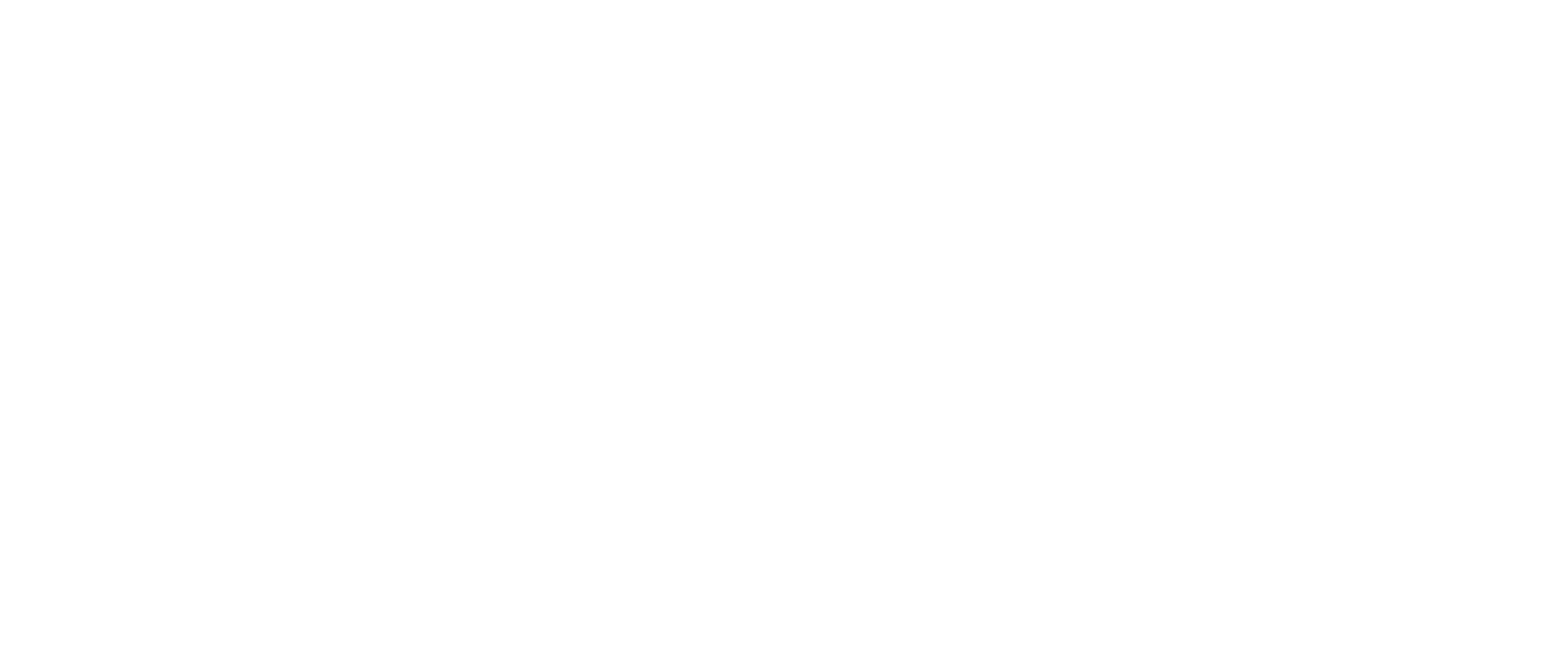 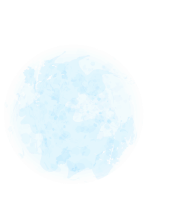 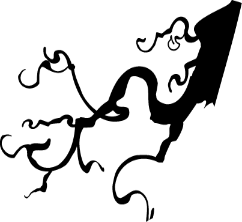 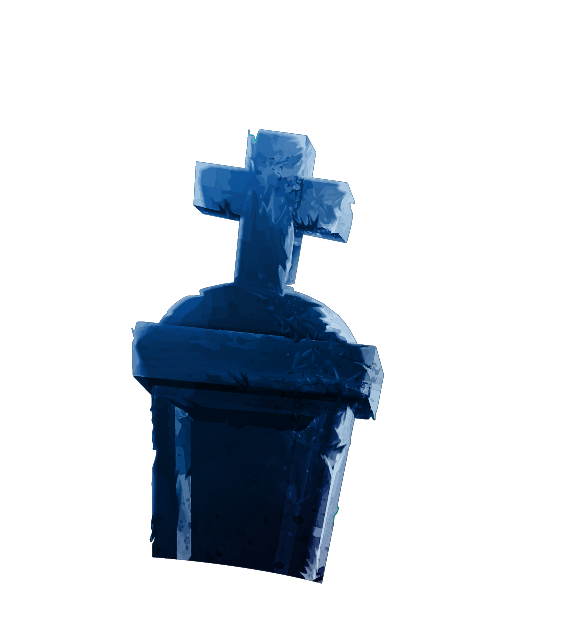 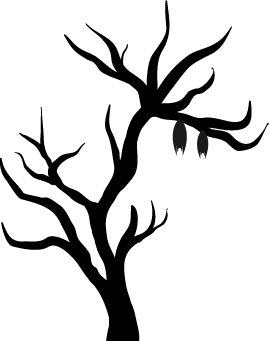 PART 03
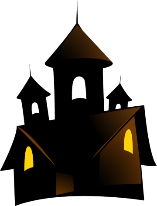 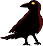 点击此处添加标题
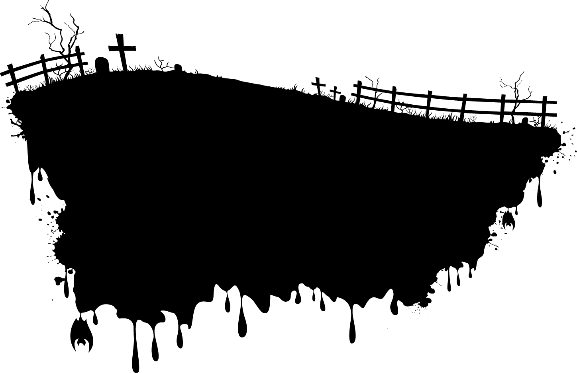 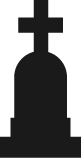 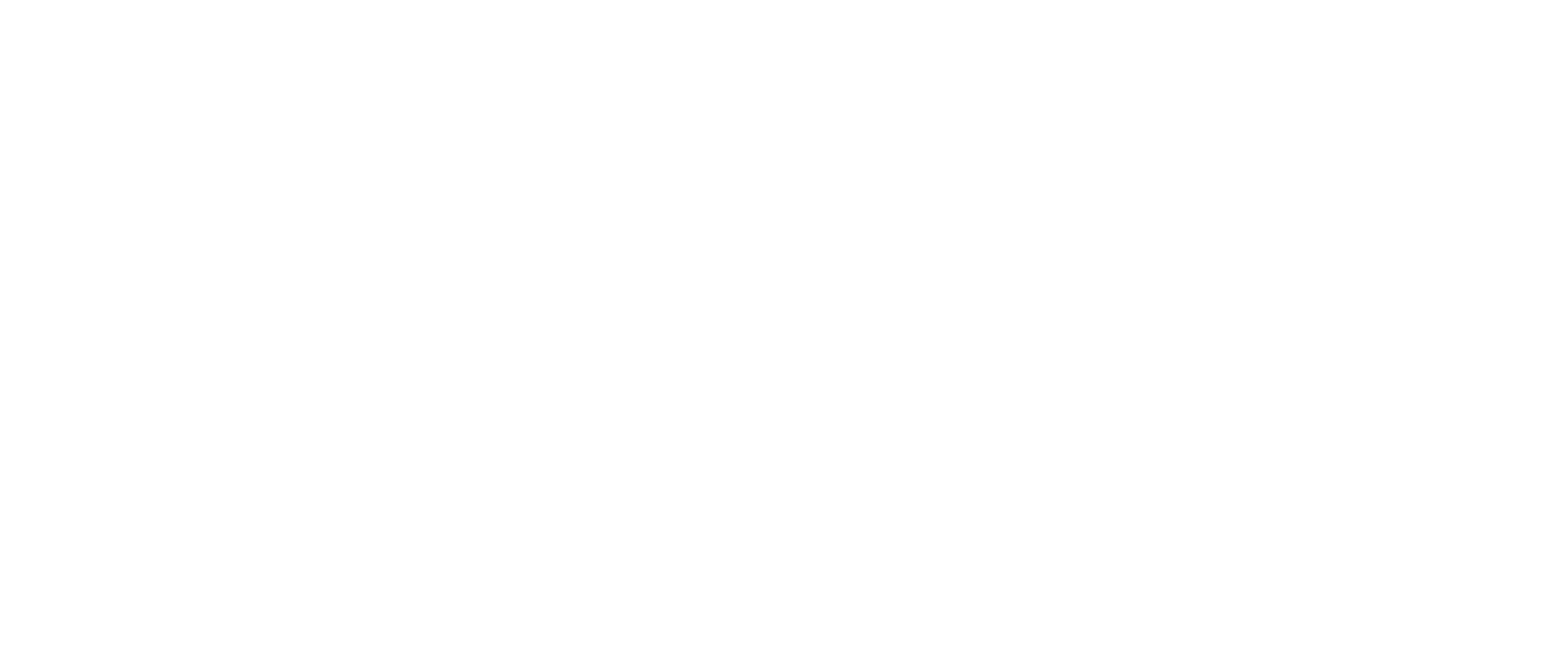 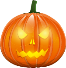 点击此处添加标题
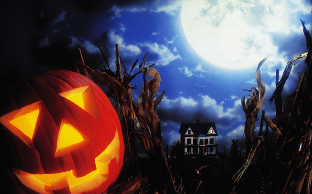 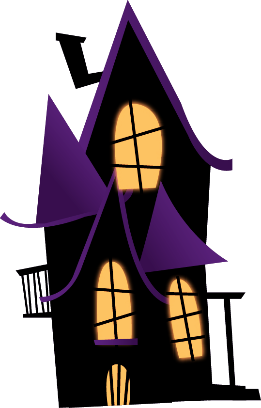 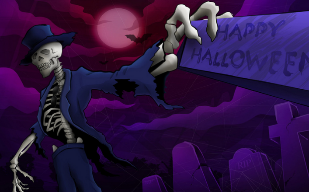 点击此处添加标题
Far far away, behind the word mountains, far from the countries Vokalia and Consonantia, there live the blind texts..
点击此处添加标题
Far far away, behind the word mountains, far from the countries Vokalia and Consonantia, there live the blind texts..
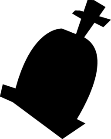 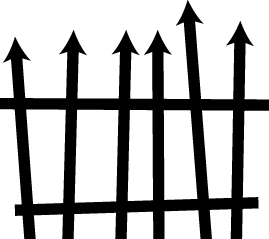 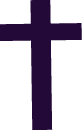 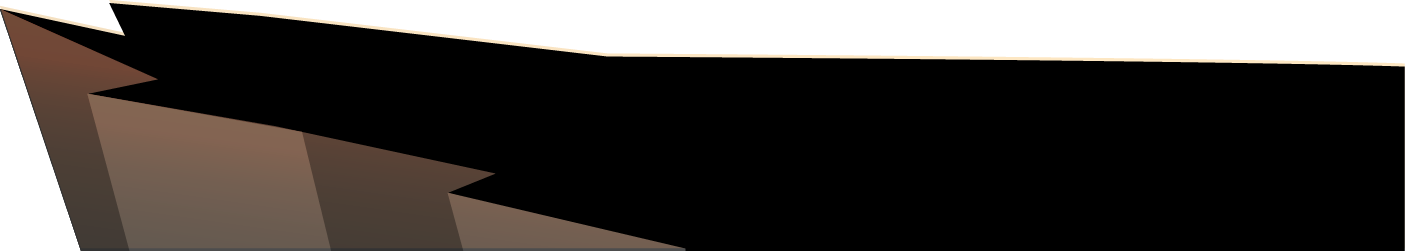 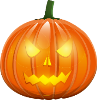 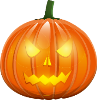 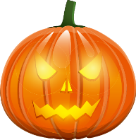 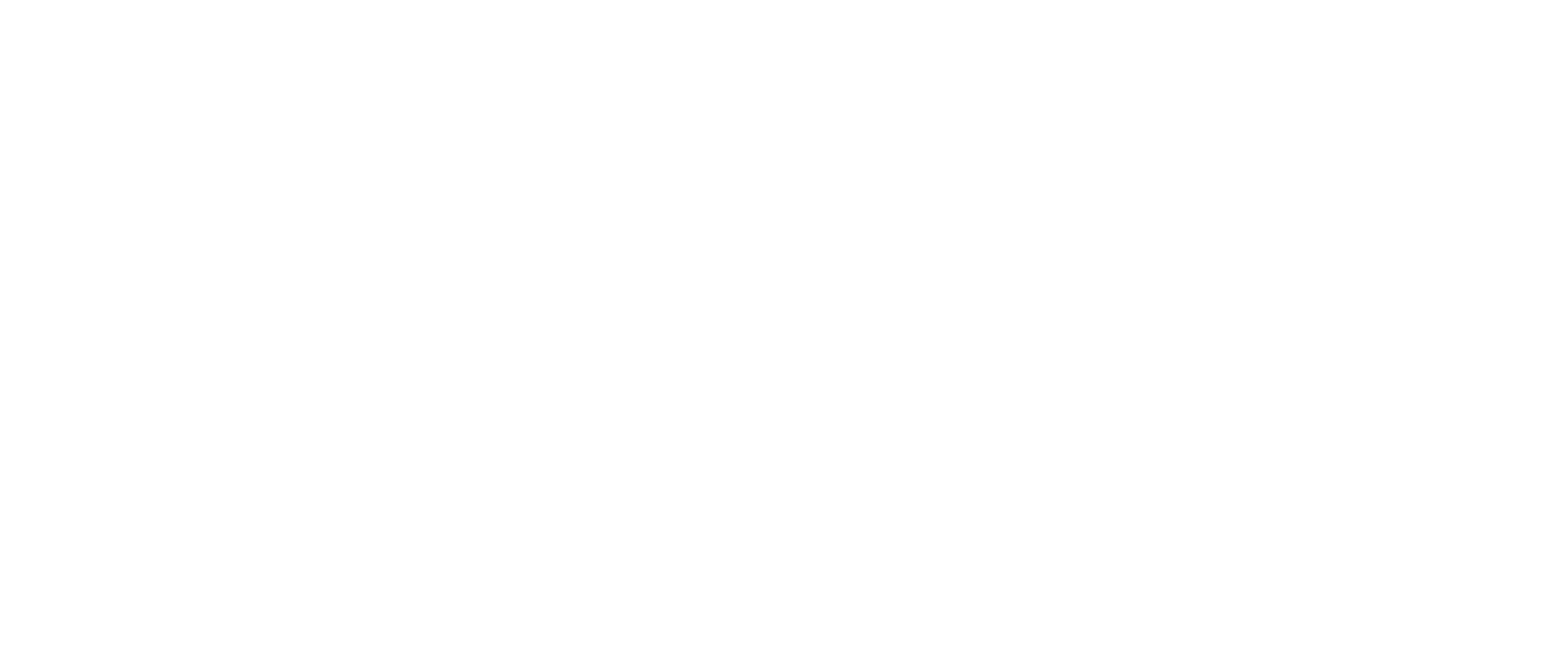 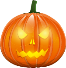 点击此处添加标题
Far far away, behind the word mountains, far from the countries Vokalia and Consonantia, there live the blind texts.
Text
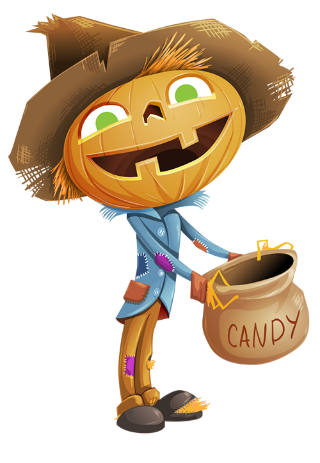 Far far away, behind the word mountains, far from the countries Vokalia and Consonantia, there live the blind texts.
Far far away, behind the word mountains, far from the countries Vokalia and Consonantia, there live the blind texts.
Text
Text
1
2
4
Text
3
Far far away, behind the word mountains, far from the countries Vokalia and Consonantia, there live the blind texts.
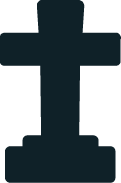 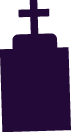 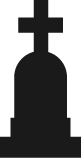 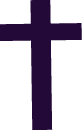 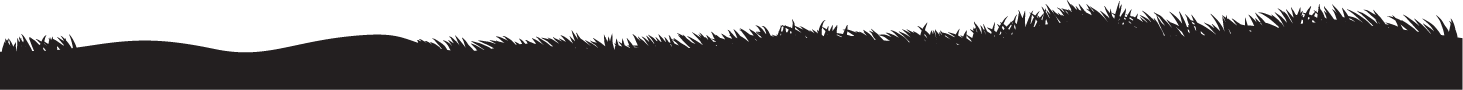 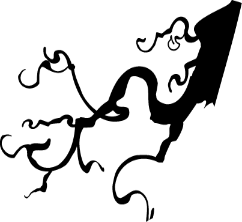 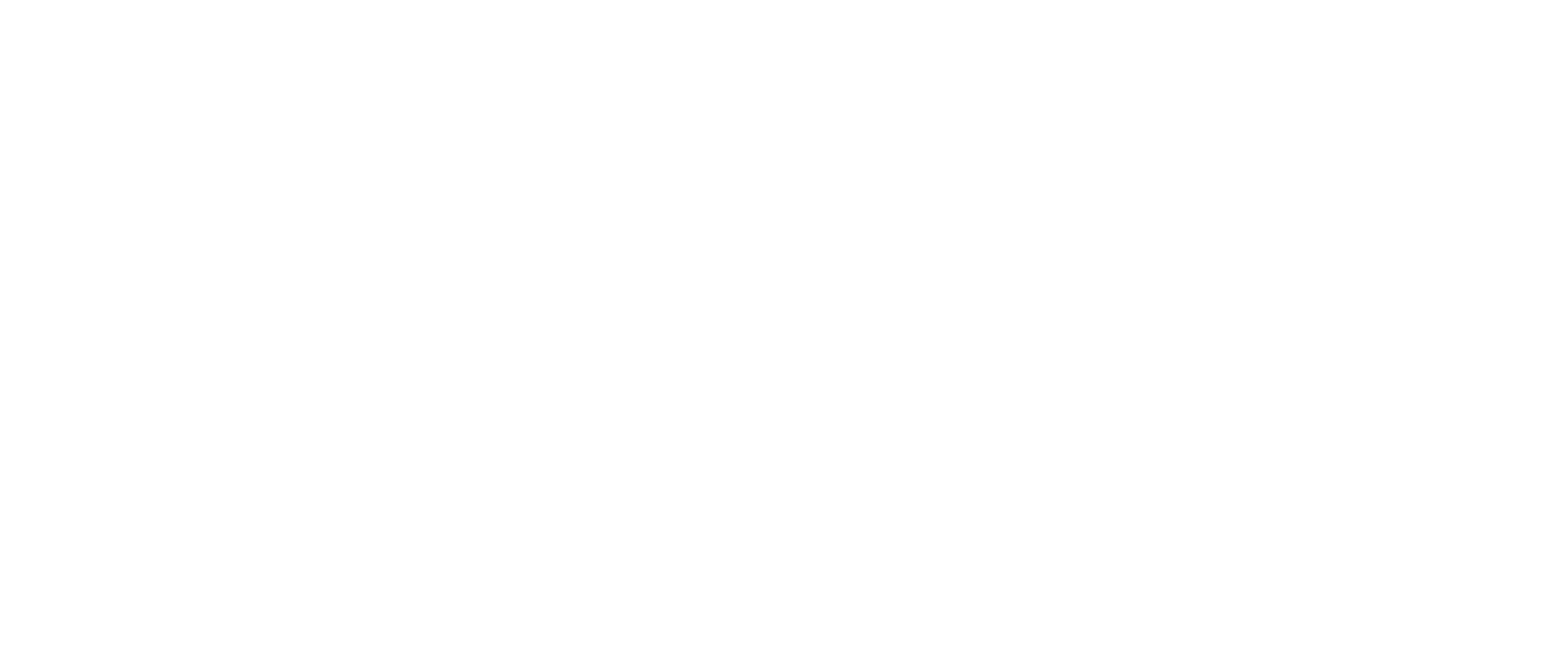 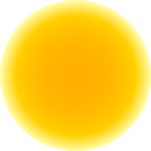 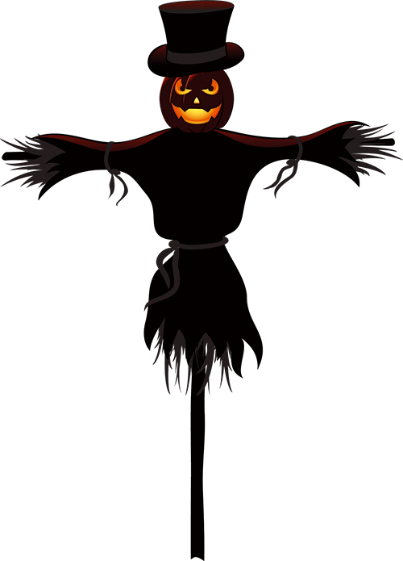 PART 04
点击此处添加标题
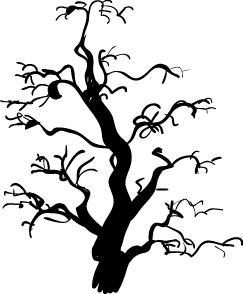 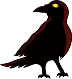 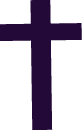 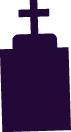 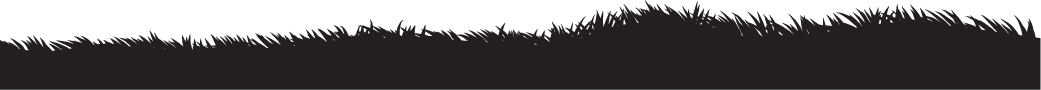 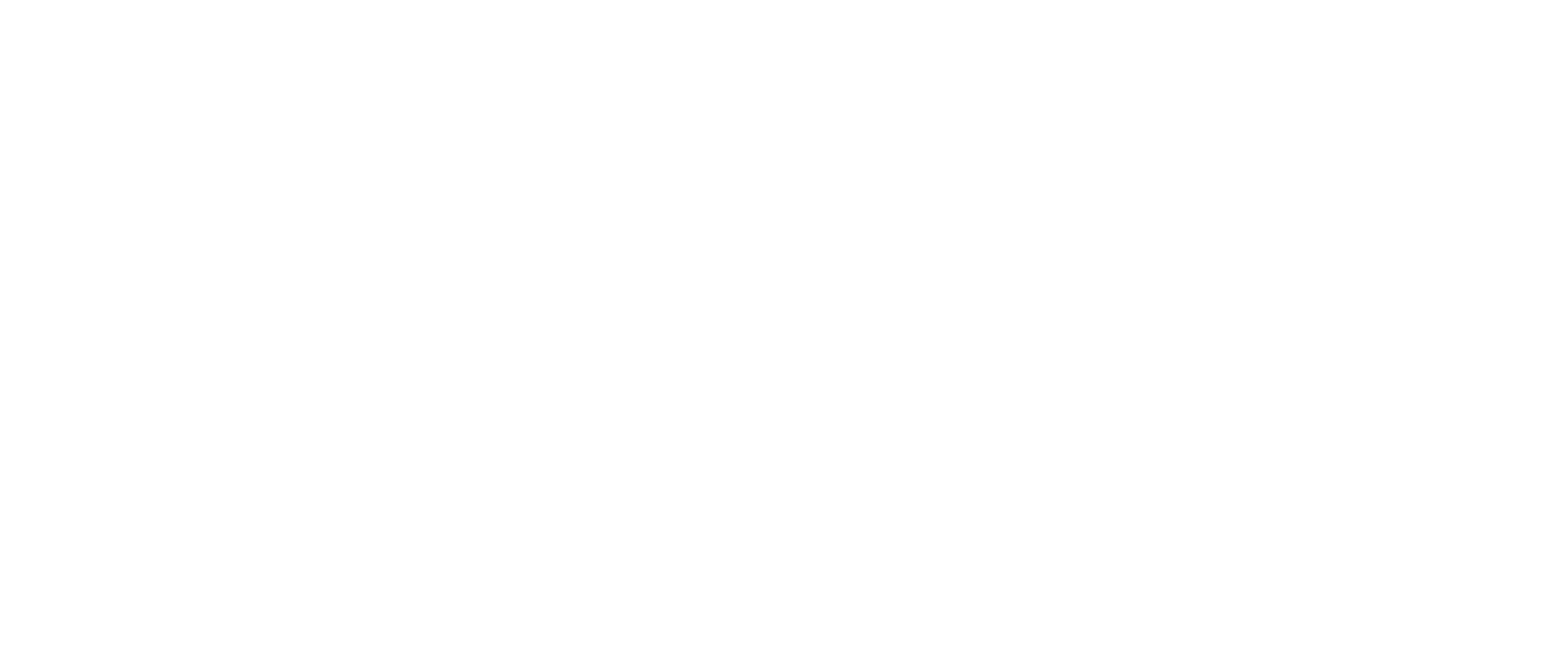 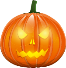 点击此处添加标题
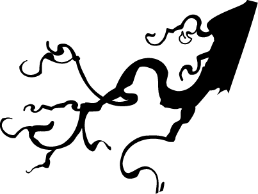 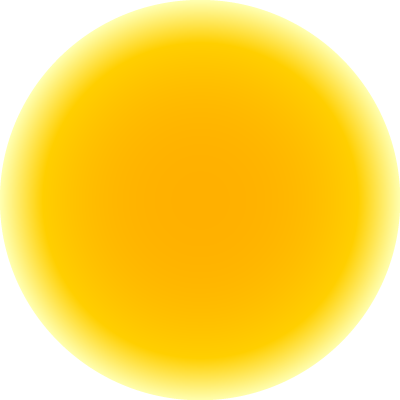 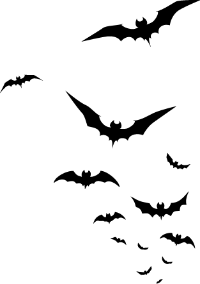 点击此处添加标题
Far far away, behind the word mountains, far from the countries Vokalia and Consonantia, there live the blind texts.
点击此处添加标题
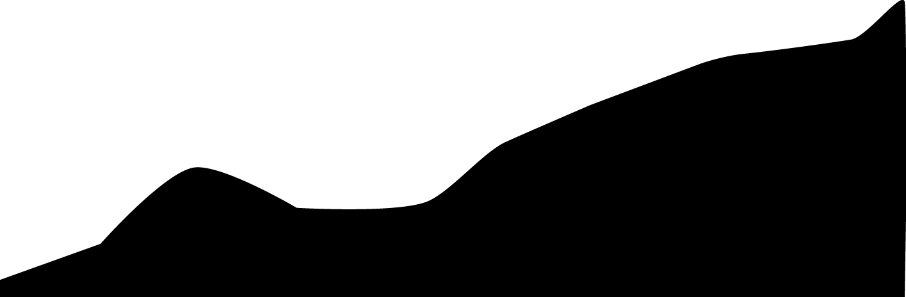 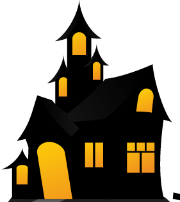 Far far away, behind the word mountains, far from the countries Vokalia and Consonantia, there live the blind texts.
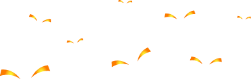 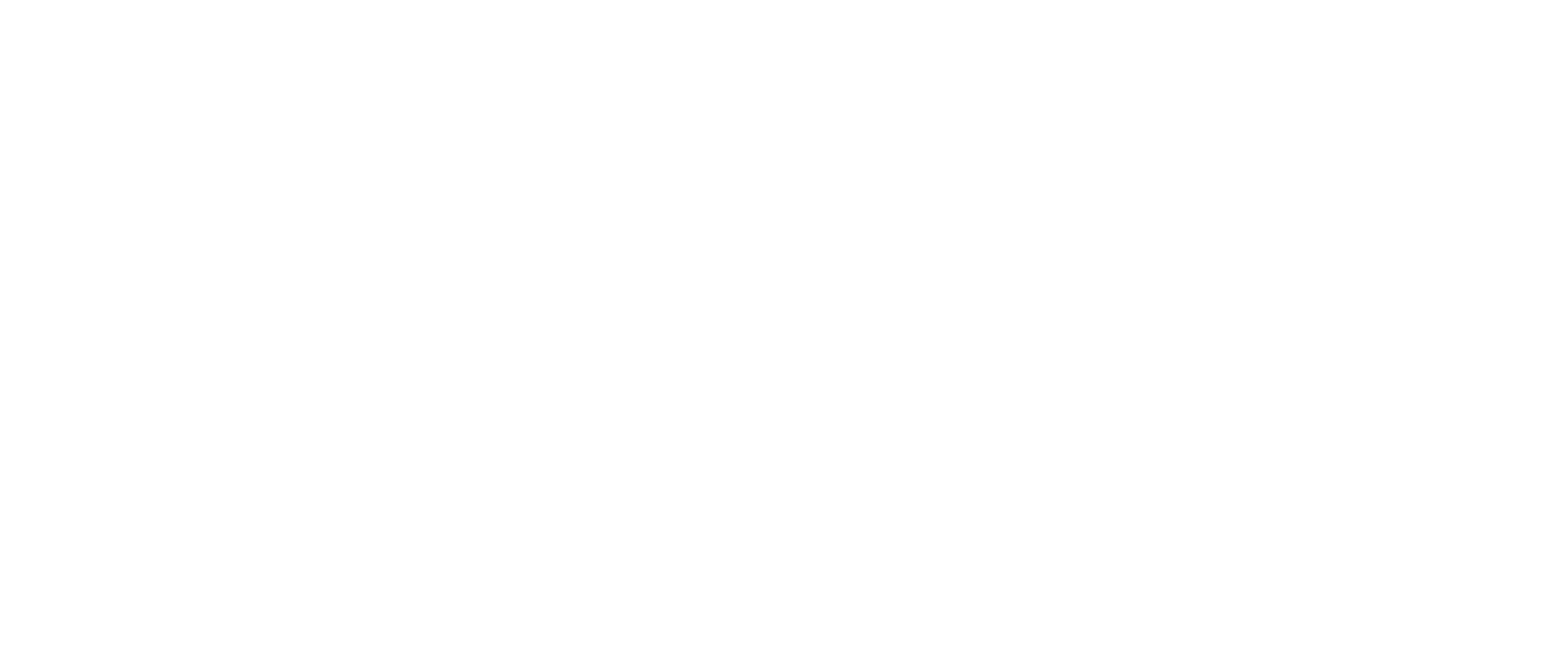 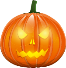 点击此处添加标题
点击此处添加标题
点击此处添加标题
点击此处添加标题
Far far away, behind the word mountains, far from the countries Vokalia and Consonantia, there live the blind texts.
Far far away, behind the word mountains, far from the countries Vokalia and Consonantia, there live the blind texts.
Far far away, behind the word mountains, far from the countries Vokalia and Consonantia, there live the blind texts.
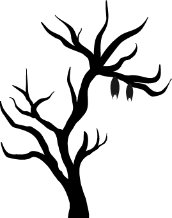 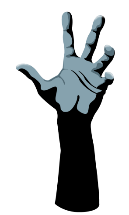 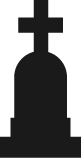 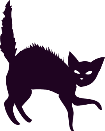 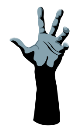 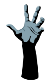 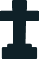 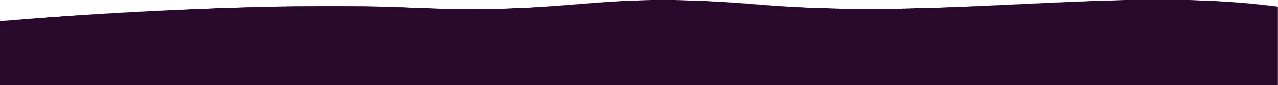 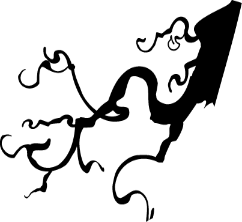 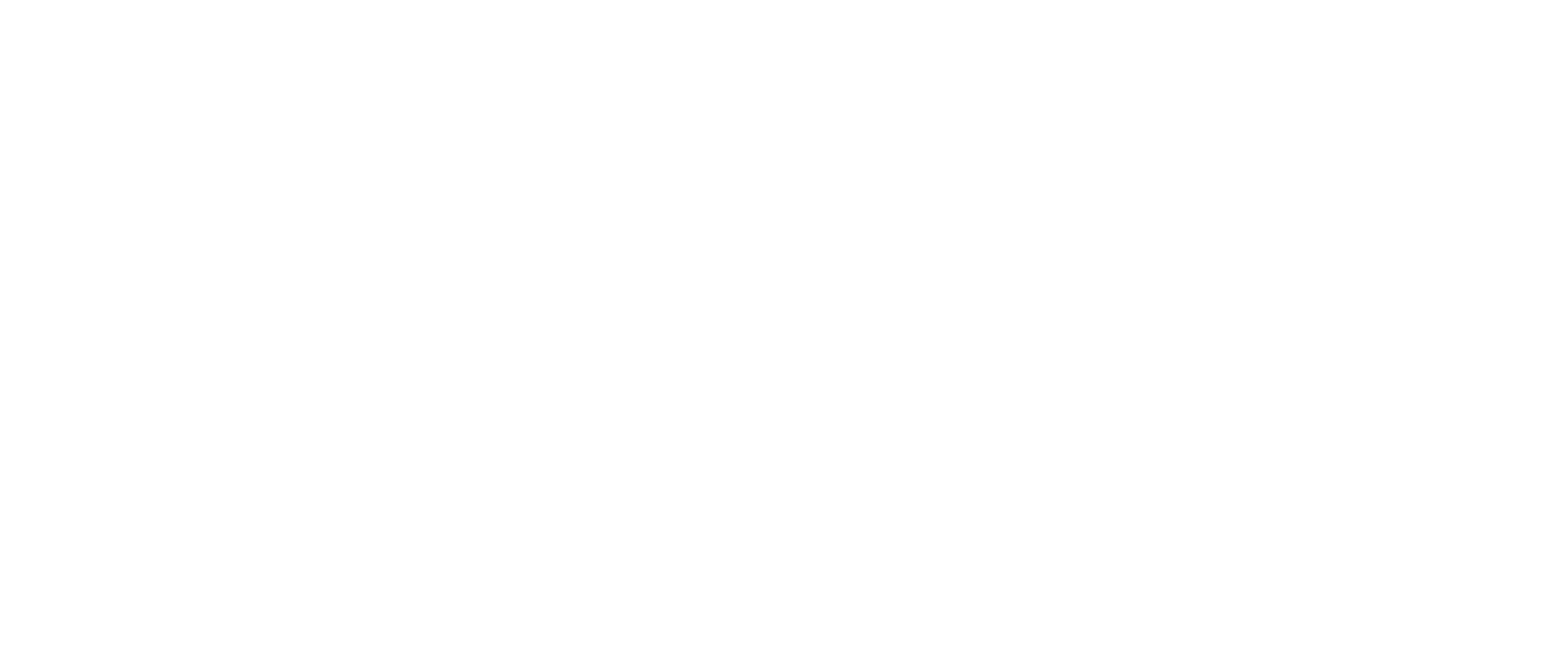 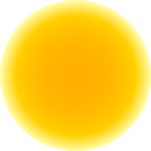 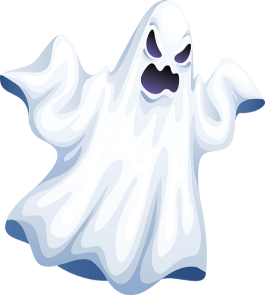 PART 05
点击此处添加标题
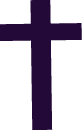 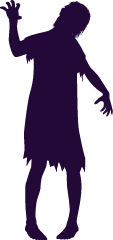 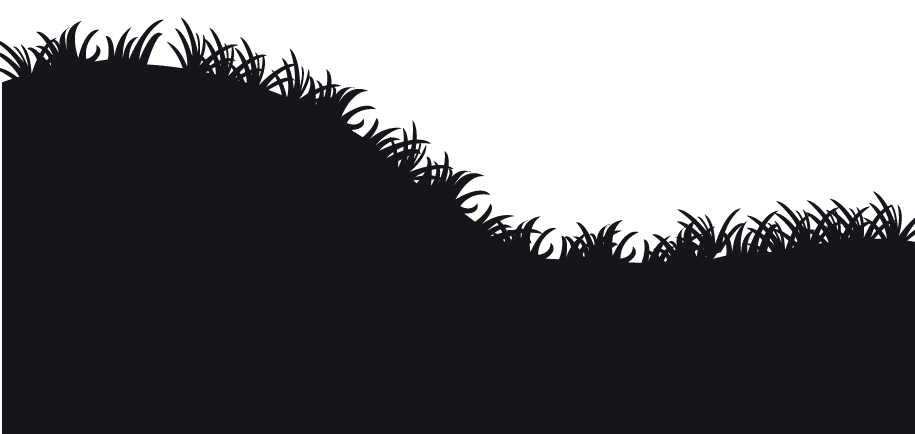 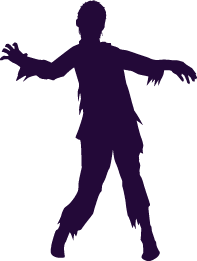 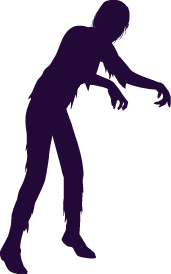 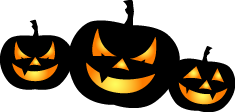 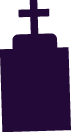 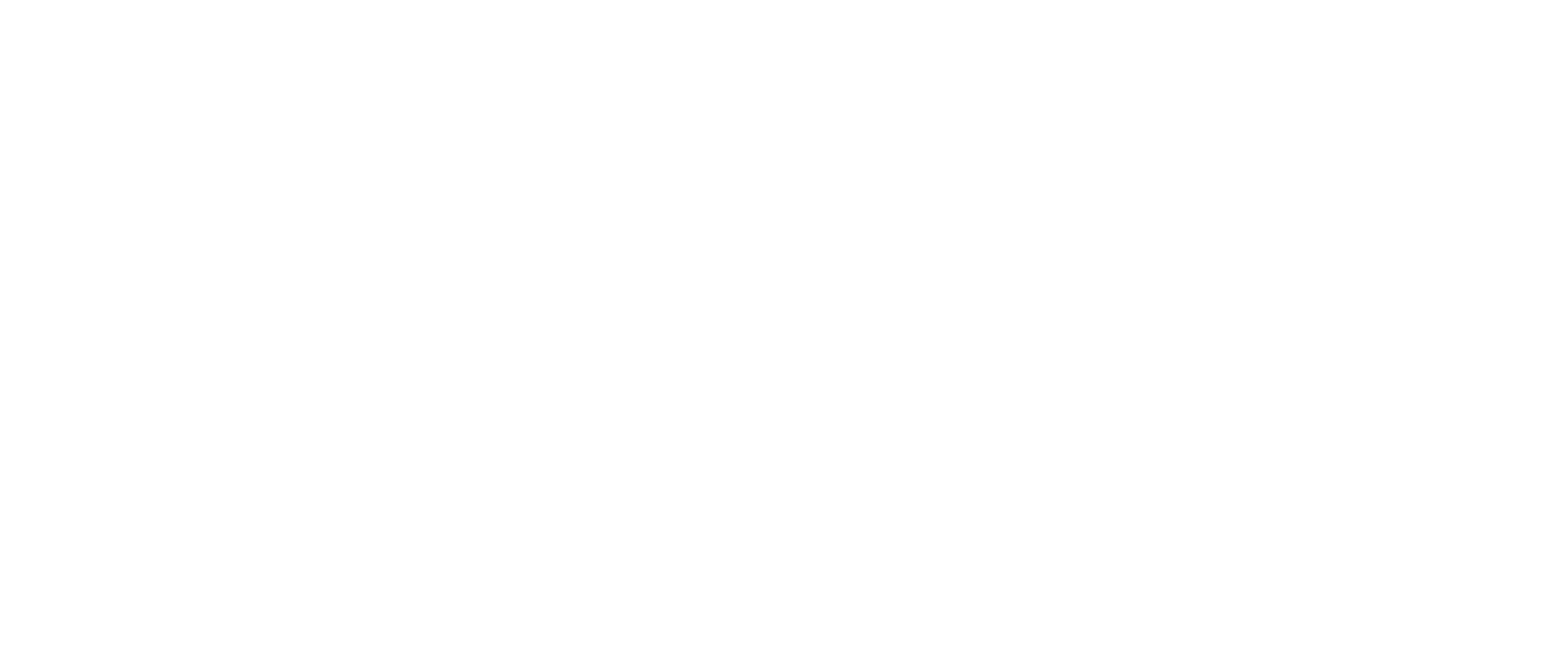 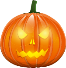 点击此处添加标题
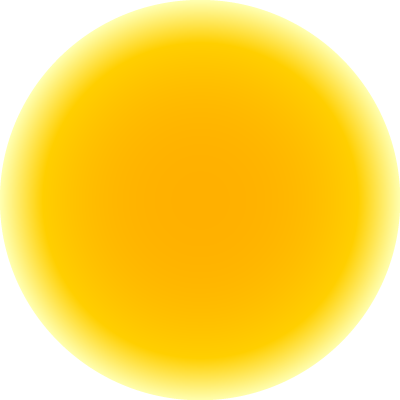 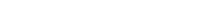 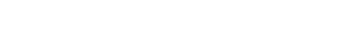 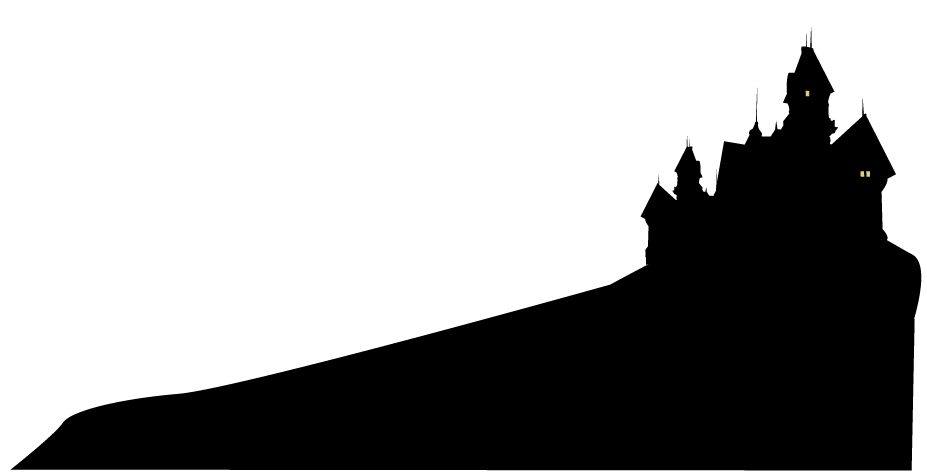 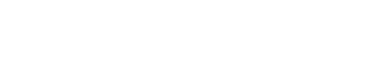 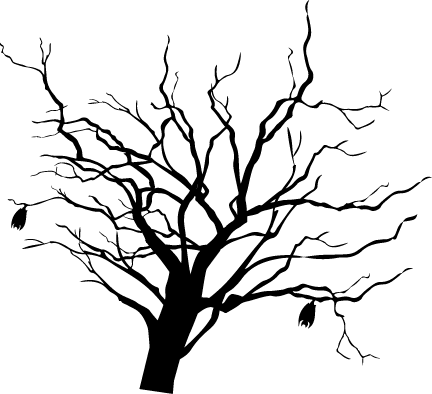 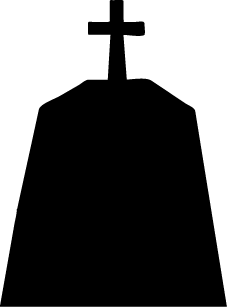 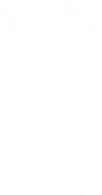 点击此处添加标题
Far far away, behind the word mountains, far from the countries Vokalia and Consonantia, there live the blind texts. Far far away, behind the word mountains, far from the countries Vokalia and Consonantia, there live the blind texts.
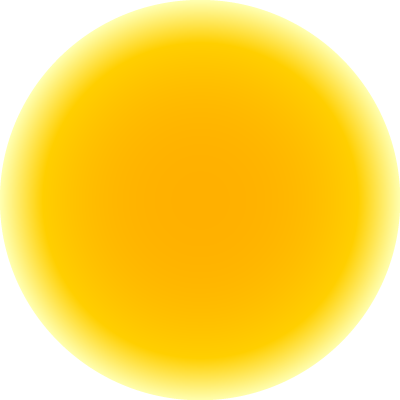 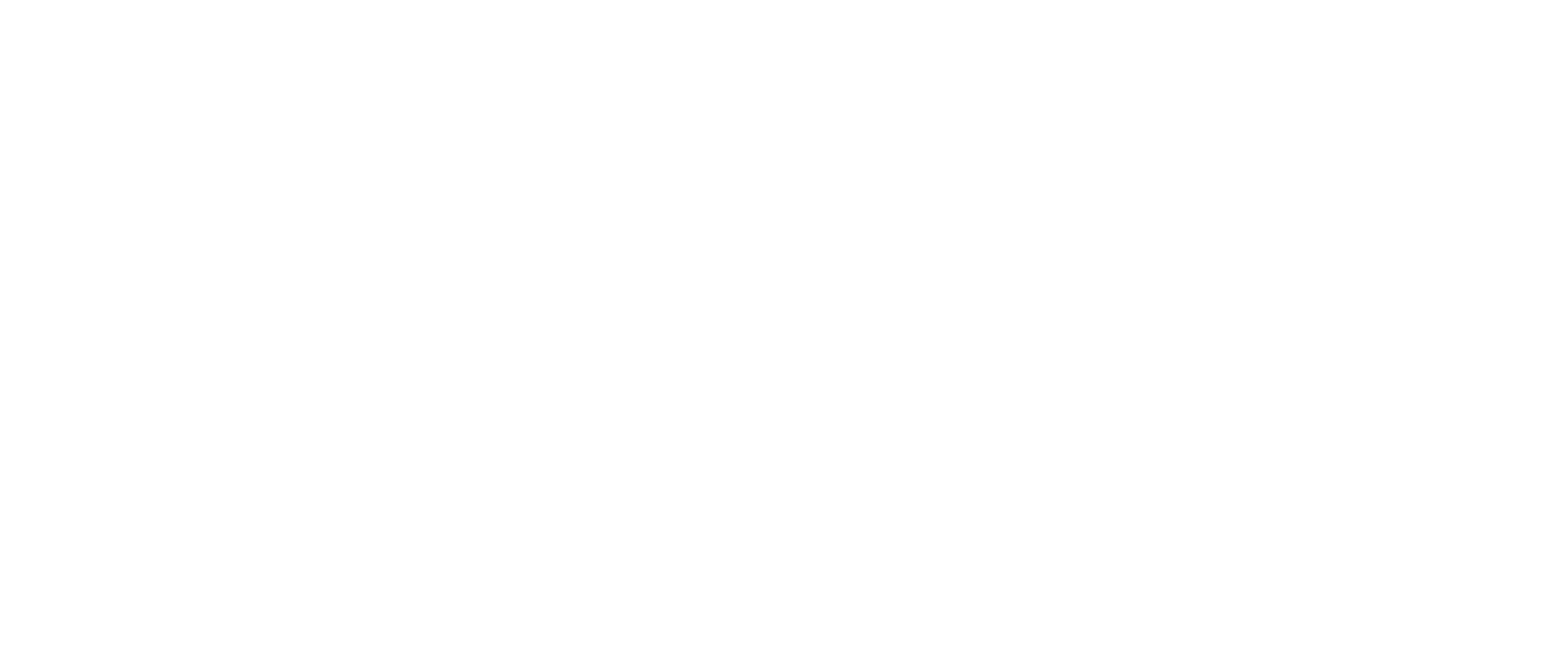 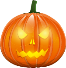 点击此处添加标题
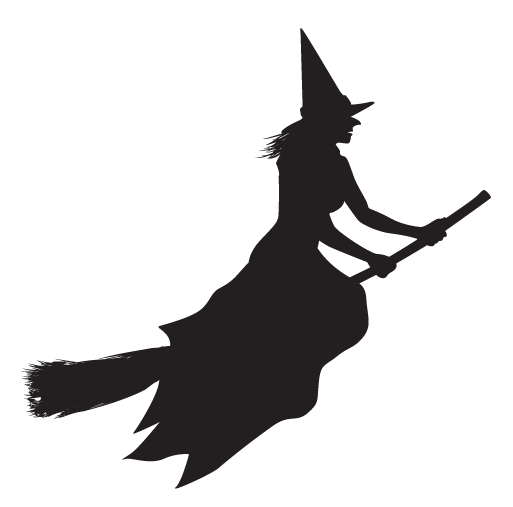 点击此处添加标题
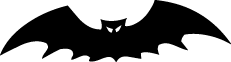 Far far away, behind the word mountains, far from the countries Vokalia and Consonantia, there live the blind texts.
点击此处添加标题
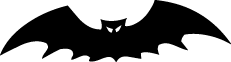 Far far away, behind the word mountains, far from the countries Vokalia and Consonantia, there live the blind texts.
点击此处添加标题
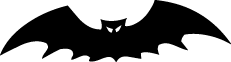 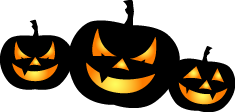 Far far away, behind the word mountains, far from the countries Vokalia and Consonantia, there live the blind texts.
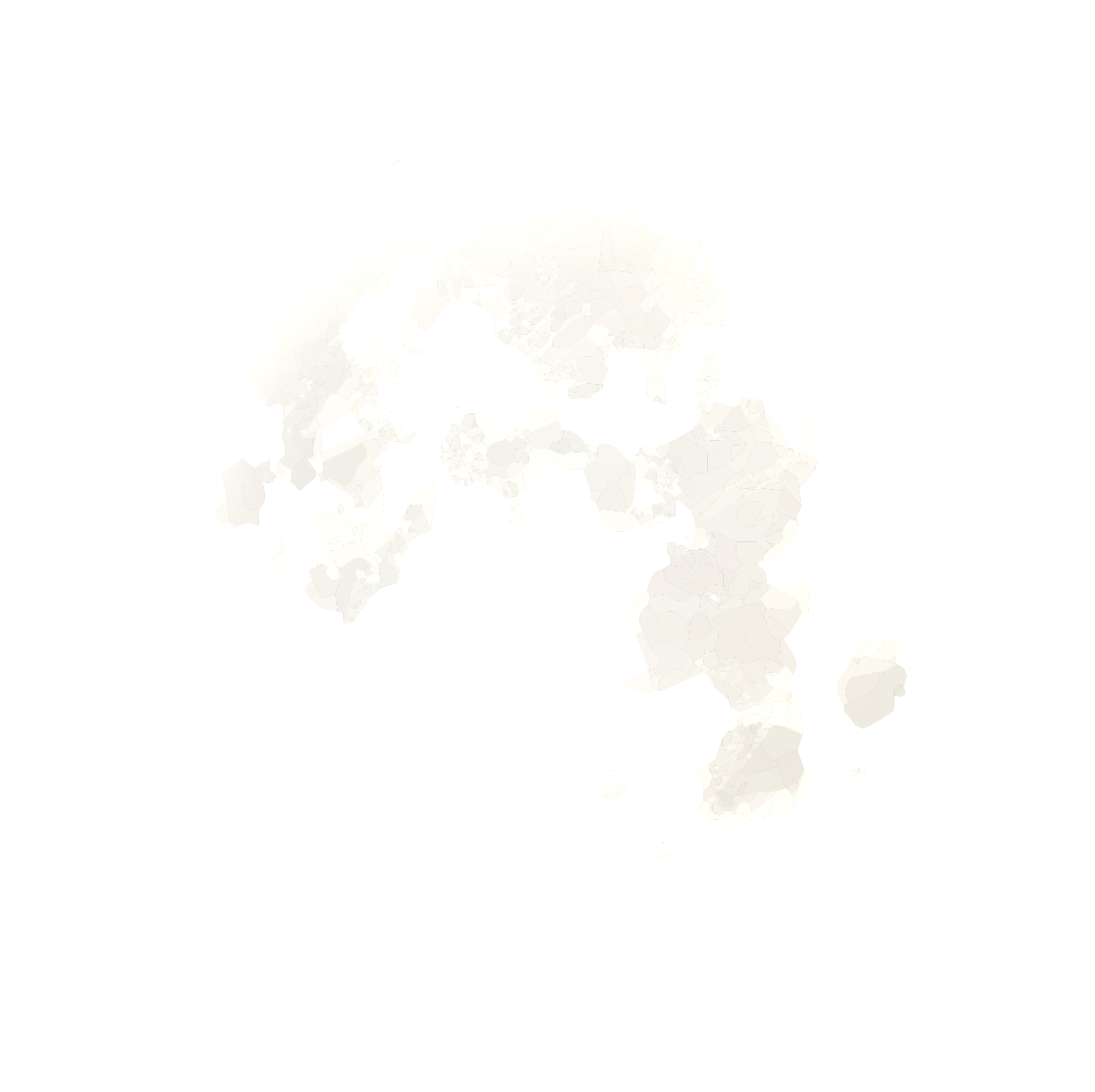 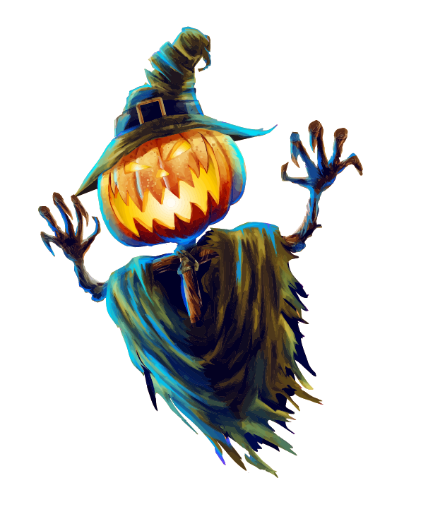 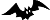 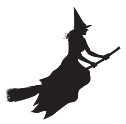 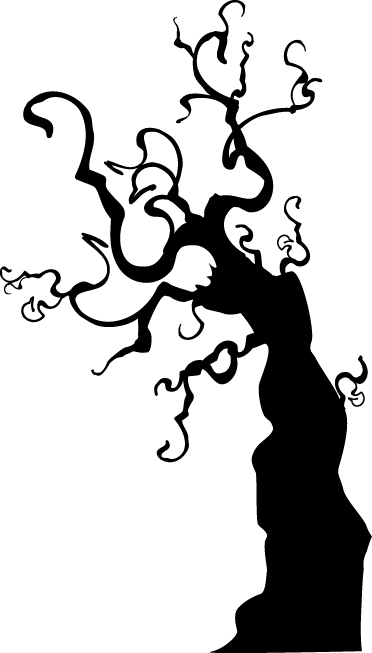 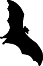 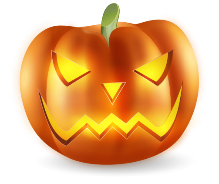 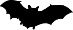 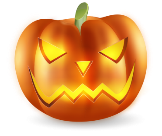 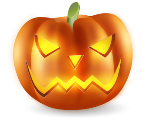 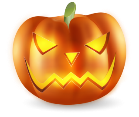 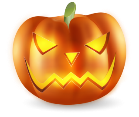 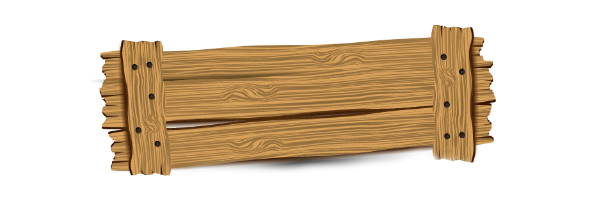 谢谢观看
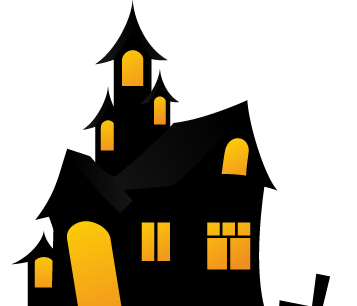 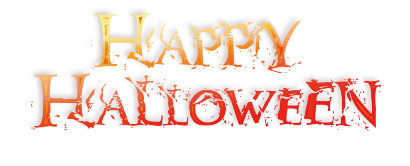 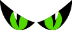